Revised Unanticipated Event – PD Report Form
Presented by 
Sue Roll, RN, BSN 
StrokeNet CIRB Liaison
Reason for today’s presentation
The Unanticipated Event Report form (UAE) has been updated to include Protocol Deviation (PD) in the title and to be streamlined with the types of events (or categories) in the CIRB Research Administration Portal (RAP) electronic system for more accurate and complete reporting. 

More importantly to answer questions that you may have as you complete this form.
Where to find this report
Basic Information
This title should give enough information to briefly describe the event: Subject enrolled that did not meet I&E
UPIRTSO (Unanticipated Problem Involving Risk To Subjects or Others)
Describe the event
Think of this as your story to the reviewer 
	– explain things that the reviewer needs to know to understand the event and the outcome of the event
The facts, just the facts
	 – do not use names or place blame, limit superfluous details
Corrective action plan (prevention plan)
Describe the plan to correct or prevent this type of event from occurring again
Type or category of event
StrokeNet sites using the CIRB will choose internal event
Event related to the conduct of the research at this institution
Meaningful change to the risks/benefits
Change to protocol or ICD needed?
Further clarification
Date entered
Autogenerated to provide reporting  guidance
CIRB Acknowledgement uploaded
NCC Project Managers will upload the CIRB 
Acknowledgement
Making changes to the form after it has been reported to the CIRB causes a discrepancy in the 
information that was reviewed by the CIRB; therefore, changes should not be made after the 
information has been submitted to the CIRB.

If information needs to be added or changed, it should be done by submitting a follow-up report 
and stating it is follow-up to the previously reported event (remember to provide history from 
the initial report as background information to make the connection between the two reports).
Terminology and event types
Protocol Violation vs Protocol Deviation
Doing something that is different than what is in the protocol, or 
not doing something that is in the protocol

Terms can be used interchangeably 
Potato (Po-tay-toe)		Potato (Po-tah-toe)
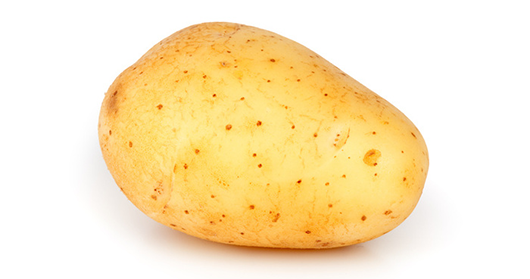 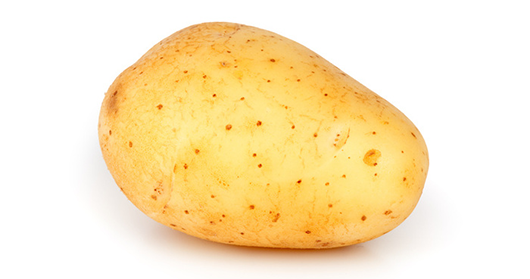 Risk
Information that indicates a new or increased risk, or a safety issue 	

New information (e.g., an interim analysis, safety monitoring report, publication in the literature sponsor report, or investigator finding) indicates an increase in the frequency or magnitude of a previously known risk, or uncovers a new risk. 
An investigator brochure, package insert, or device labeling is revised to indicate an increase in the frequency or magnitude of a previously known risk, or to describe a new risk.
Withdrawal, restriction, or modification of a marketed approval of a drug, device, or biologic used in a research protocol.
Protocol violation that harmed participants or others or that indicates participants or others might be at increased risk of harm. 
Complaint of a participant that indicates participants or others might be at increased risk or harm or at risk of a new harm.
Any changes significantly affecting the conduct of research.
Harm
Any harm experienced by a subject or other individual that, in the opinion of the investigator is unexpected and at least probably related to the research procedures 	

A harm is “unexpected” when its specificity or severity is inconsistent with risk information previously reviewed and approved by the IRB in terms of nature, severity, frequency, and characteristics of the study population. 
 A harm is “probably related” to the research procedures if, in the opinion of the investigator, the research procedures or determinations of the IRB, or an allegation of such non-compliance.
Non-compliance
Non-compliance with the federal regulations governing human research or with the requirements or determinations of the IRB, or an allegation of such non-compliance
Audit
Audit, inspection, or injury by a federal agency 

This does not include internal post approval monitoring; however, it could include an audit done by the local IRB if they investigating the research practices
Report
New information from written reports (i.e. study monitors, DSMB, etc.) 	
This could include a report from an audit done by the local IRB if they investigating the research practices
Researcher error
Failure to follow the protocol due to the action or inaction of the investigator or research staff
Confidentiality
Breach of confidentiality
Unreviewed change to eliminate hazard
Change to the protocol taken without prior IRB review to eliminate an apparent immediate hazard to a subject
Incarceration
Incarceration of a subject in a study not approved by the IRB to involve prisoners
Complaint
Complaint of a subject that cannot be resolved by the research team
Suspension
Premature site suspension or termination of the research by the sponsor, investigator or institution
Unanticipated DEVICE effect
This only applies to device trials
But it doesn’t really fit in any of the types listed
OR The event/deviation/violation does not fit in a category listed above; therefore, prompt reporting is not required and will be submitted to the CIRB at Continuing Review
Unsure of what to choose?
Contact your NCC Project Manager for assistance
Questions?